Juniper CanyonAlternate Access
Community Meeting 
October 19, 2021 | 6-7:30pm
Crook County Library
Hosted by:
Crook County

Supported by:
Central Oregon Intergovernmental Council (COIC)
JUNIPER CANYON ALTERNATE ACCESS
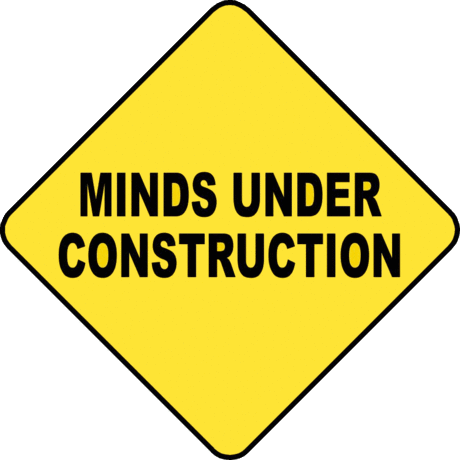 PROBLEMS

	Congestion at Combs Flat and Highway 26
	
	Combs Flat / Lynn Blvd Congestion

	Accidents

	No secondary ingress or egress

	Winter road conditions

	Future projections of up to 1800 more lots
JUNIPER CANYON ALTERNATE ACCESS
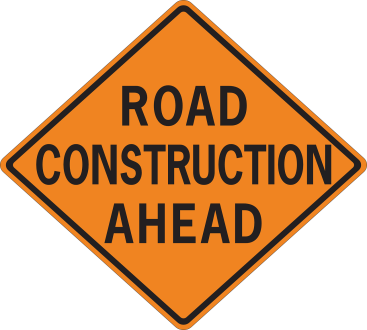 OPTIONS

	New Road Access From Davis Loop to Hwy 27/Main Street
(See maps on wall) 

	Improve Existing Primitive Road from top of Prineville 	Reservoir to Highway 38

    Another Alternative Access From Top of Butte to Hwy 27

	Do Nothing
JUNIPER CANYON ALTERNATE ACCESS
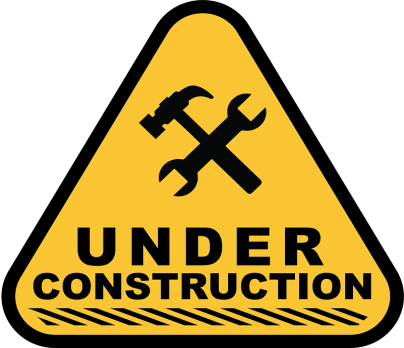 ISSUES 


Crook County Road Department does not have the funds to do this project.  Alternative funding will need to be acquired do any of the build alternatives

Grants are available for this project.  The downside is waiting to be picked for one of the available grants.

Crooked River Ranch (CRR) funded an alternative access from CRR to Lower Bridge Road with help from low interest State loans.  This would require local groups to organize and participate. 

If the County does the Hwy 27 alternative from Lower Davis Loop.  The land will be donated for the project.  If another location is chosen land will have to be bought.  This will add a significant cost to the project.
Community Survey Results
Total responses: 938

Top issues:
No other road into/out of Juniper Canyon (86%)
An increase in traffic (70%)
Accidents on Juniper Canyon Rd (59%)

Top options/solutions:
Put a bond on the ballot to raise funds (68%)
Seek low interest loans to be paid back (44%)
Form a local group to raise funds (37%)

Suggestions from the survey:
Grants/ARP funding (e.g. Facebook/FEMA/wildfire grants, federal infrastructure bill, Community Development Block Grants)
Form a special road district
Implement a lodging tax
Increase property taxes
Focus on slowing down traffic
Limit growth in Juniper Canyon
Have developers/new developments pay for an access road
Set up a toll on the new road to pay for it
Widen the existing road
JUNIPER CANYON ALTERNATE ACCESS
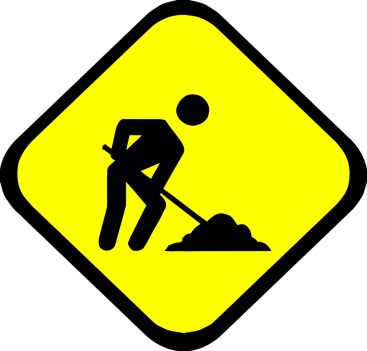 NEXT STEPS 

Crook County Road Department has proposed budget changes to include the Environmental and Design process for the future.

Crook County will continue to pursue grant opportunities to fund this improvement.

If the decision is that we need to have this project built sooner than later, funding strategies need to be explored i.e.. private funding via maintenance fees, bonding, State Infrastructure Loans

Form a group or committee to head up a project team that would commit to overseeing the development and construction of this project.
Thank you!
Commissioner Jerry Brummer
Road Master, Bob O’Neal 
Community Development Director, Will Van Vactor

Questions ?
 Please Email- jcanyongroup@co.crook.or.us